Herbert Marcuse: El hombre unidimensional
Ayudante: Pablo Bivort Profesora: María Emilia Tijoux Curso: Teoría sociológica II30 de noviembre del 2015.
¿Quién es Marcuse?
Marcuse, la guerra y la fallida revolución de 1919
Marcuse y la Escuela de Frankfurt.
Influencia de Marcuse en el movimiento estudiantil y la izquierda radical.
Crítico del marxismo ortodoxo y rescate de las obras de juventud.
Interés por vincular el psicoanálisis freudiano con el marxismo “Eros y Civilización” 
Planteamiento de una crítica radical de la sociedad industrial avanzada
El hombre unidimensional (1964)
El hombre unidimensional oscila entre dos hipótesis contradictorias:
Que la sociedad industrial avanzada es capaz de contener la posibilidad de un cambio cualitativo para el futuro previsible
Que existen fuerzas y tendencias que pueden romper esa contención y hacer estallar la sociedad.
Ensayo sobre la sociedad industrial avanzada
El aparato técnico de producción y distribución funciona y llega a hacerse totalitario, dado que no solo determina posición del individuo en la sociedad sino además las necesidades y aspiraciones individuales.
La tecnología sirve para instituir formas de control social y de cohesión social más efectivas y agradables.
Naturalización de esta realidad y ausencia de crítica, similitudes en el desarrollo de países capitalistas y socialismos reales.
Cuestionamiento a la tesis de la neutralidad de la tecnología.
Experimentación de la naturaleza como simple material de dominación. 
la cultura, la política y la economía se unen en un sistema omnipresente que devora o rechaza todas las alternativas. 
La productividad y crecimiento potencial de este sistema estabilizan la sociedad
Contextualización: Transformaciones productivas, Taylorismo y Fordismo.
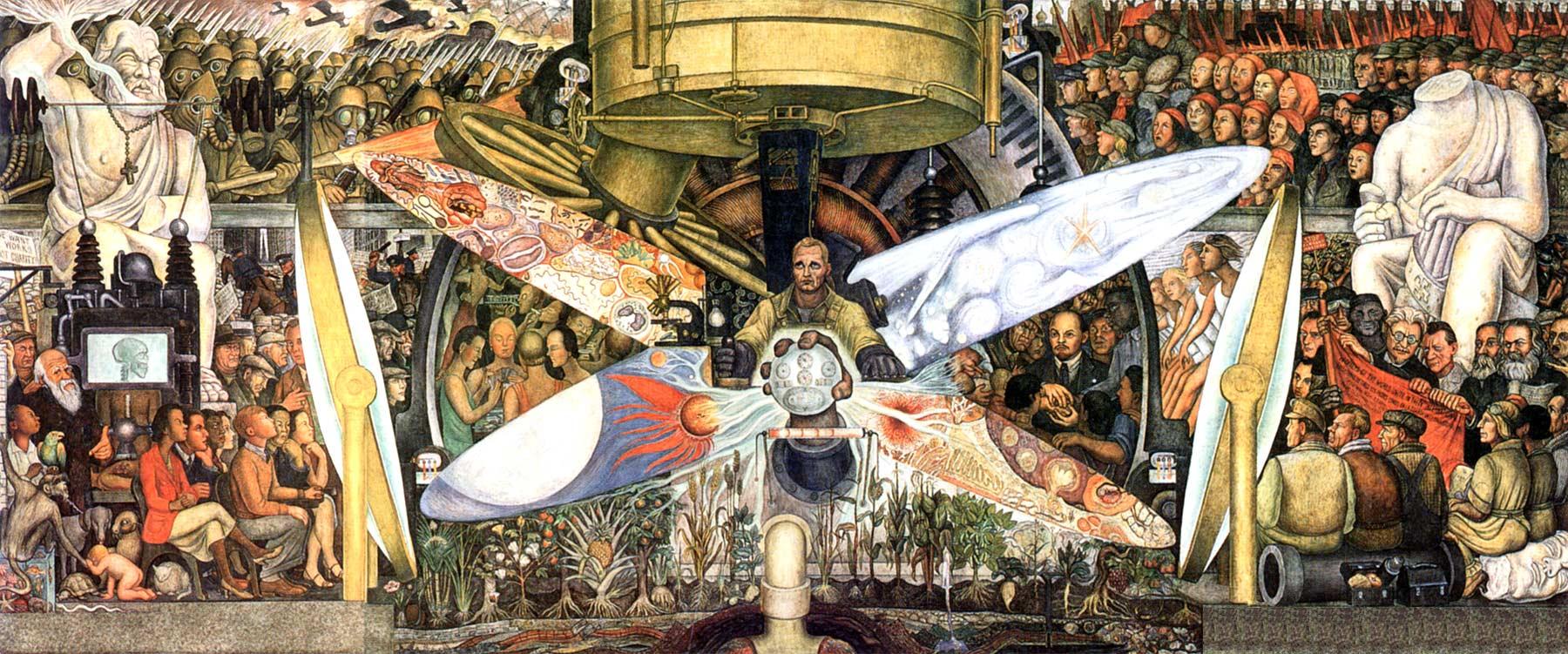 Las nuevas formas de control
Sacrificio de la libertad tolerable en función del progreso técnico. Proceso ligado a la mecanización de relaciones sociales.
Ideales emancipatorios que tuvieron centralidad a inicios de la sociedad industrial se institucionalizan y son absorbidos por el sistema.
En la medida en que en esta sociedad parecen satisfacerse las necesidades de los individuos se reduce el espacio para la crítica.
La discusión se reduce a discutir alternativas dentro del statu quo.
La disconformidad con el sistema aparece como socialmente inútil.
Carácter totalitario de la Sociedad Industrial Avanzada
La sociedad industrial contemporánea funciona por la manipulación de necesidades e impidiendo el surgimiento de alternativas que se opongan a la totalidad. 
Esta forma de totalitarismo puede ser compatible con una sociedad aparentemente libre.
Las nuevas formas de control
Libertad
Necesidad
En esta sociedad  formalmente libre pueden prevalecer ciertas libertades económicas, políticas e intelectuales. Sin embargo la libertad económica es la libertad de la economía de estar controlados por fuerzas y relaciones económicas, la libertad política es la liberación de los individuos de una política sobre la que no ejercen ningún control efectivo y la libertad intelectual significa la restauración del pensamiento individual absorbido por la comunicación y adoctrinamiento de masas. 
Este orden parece consagrarse en base a justificación de necesidades que representan formas anticuadas de la lucha por la existencia.
La lucha por ciertas formas de libertad que en determinado momento tuvo un carácter emancipador hoy puede por tanto ser conservadora.
Idea de La tolerancia represiva en el trabajo de Marcuse
las necesidades humanas son siempre necesidades históricas
Se puede distinguir entre necesidades verdaderas y falsas, siendo estas últimas aquellas que “intereses particulares imponen al individuo para su represión
Las únicas necesidades que pueden inequívocamente reclamar satisfacción son las vitales: alimento, vestido y habitación en el nivel de cultura que esté al alcance. La satisfacción de estas necesidades es el requisito para la realización de todas las necesidades.
“La lucha de clases, que no puede escapársele de vista a un historiador educado en Marx, es una lucha por las cosas ásperas y materiales sin las que no existen las  finas y espirituales” Walter Benjamin.
La pregunta por las necesidades verdaderas o falsas solo puede ser respondida por los individuos, pero siempre y cuando tengan libertad de dar su propia respuesta. 
Mientras se les mantenga manipulados, hasta en sus mismos instintos su respuesta no se puede considerar propia de ellos.
Sociedad industrial avanzada e ideología
La diferencia en la Sociedad Industrial avanzada reside en la disminución del contraste entre lo dado y lo posible, entre las necesidades satisfechas y las necesidades por satisfacer. 
Se habla en el contexto de la sociedad industrial avanzada de una nivelación de las distinciones de clase, con un igual acceso al consumo
 El mecanismo que une al individuo con la sociedad ha cambiado, y el control social se ha incrustado en las nuevas necesidades producidas
En la época contemporánea los controles tecnológicos parecen ser la misma encarnación de la razón en beneficio de todos los grupos e intereses sociales, hasta hacer parecer irracional e imposible toda oposición. 
Si algo caracteriza la sociedad industrial avanzada es la desaparición de aquellas fuerzas históricas que en la época precedente a la sociedad industrial parecían representar la posibilidad de nuevas formas de existencia.
Introyección como el proceso en que se internaliza y se naturaliza este tipo de relaciones, el resultado no es la adaptación sino la mímesis, una identificación del individuo con su sociedad, y a través de esta, con la sociedad como un todo. La eficacia del sistema impide que los individuos reconozcan que el sistema no contiene hechos que no comuniquen poder represivo de la totalidad, los individuos no dan sino que aceptan las leyes de su sociedad.
Carácter ideológico de la sociedad industrial
Esta identificación parece sugerir que el concepto de alienación parece cuestionable cuando los individuos se identifican con la existencia que les es impuesta y en la que encuentran su propio desarrollo y satisfacción. Esta identificación no es ilusión sino realidad.
la realidad constituye un estadio más avanzado de la alienación. El sujeto alienado es devorado por su existencia alienada. Hay una sola dimensión que esta por todas partes y en todas las formas. 
Esta absorción de la ideología por la realidad no significa sin embargo el fin de la ideología, es por el contrario la cultura industrial avanzada más ideológica que su predecesora, en tanto que la ideología se encuentra hoy en el propio proceso de producción.
El pensamiento unidimensional
El modelo de pensamiento y conducta unidimensional es producto de esta operación, en la que ideas, aspiraciones y objetivos que trasciendan por su contenido el universo establecido son rechazados o reducidos a los términos de este universo. 
Se puede ligar esto al desarrollo de las ciencias con el operacionalismo en las ciencias físicas o behaviorismo en las ciencias sociales, lo común es un empirismo total en el tratamiento de los conceptos.
 En las ciencias sociales por lo tanto ha tendido a predominar un pensamiento operacional, donde se han abandonado muchos conceptos por la dificultad que representa operacionalizarlos. 
Crítica al empirismo que en su negación de los elementos trascendentes de la razón forman la réplica académica de la conducta socialmente requerida.
Este empirismo no se traduce en un materialismo sino en una revitalización de ciertas formas de existencialismo y espiritismo, modos de protesta y trascendencia que ya no son contradictorios del statu quo y que no son negativos.
Se produce en este contexto por tanto una unidimensionalidad del pensamiento en el sentido de que razón teórica y práctica, el behaviorismo académico y social se encuentran en un punto común: el de la sociedad avanzada que convierte el progreso científico y técnico en instrumento de dominación.
La pacificación de la existencia
Progreso no es un término neutral, se mueve hacia fines específicos y estos fines son definidos por la posibilidad de mejorar la condición humana. 
La sociedad se acerca al estado en que el progreso exigirá una subversión radical de la organización y dirección predominante del progreso. Esto ocurrirá cuando todas las necesidades puedan ser satisfechas mientras que el tiempo de trabajo necesario se reduzca a tiempo marginal, reduciéndose el progreso técnico al reino de la necesidad, siendo la tecnología sujeta al libre juego de las facultades en la lucha por la pacificación de la naturaleza y la sociedad. 
Esta idea de progreso se asemeja al ideal marxista de la abolición del trabajo, que en este contexto parece apropiado sustituir por la idea de pacificación de la existencia. 
La pacificación de la existencia quiere decir el desarrollo de la lucha del hombre con el hombre y con la naturaleza, bajo condiciones en que las necesidades, los deseos y aspiraciones competitivas no estén ya organizados por intereses creados de dominación y escasez, en una organización que perpetúa las formas destructivas de esta lucha.
La transformación no puede derivar solo de cambios políticos y económicos, el cambio implica también un cambio en la base técnica sobre la que reposa esta sociedad.
Del pensamiento negativo al positivo: la racionalidad tecnológica y la lógica de la dominación
Continuidad de la dominación/explotación del hombre por el hombre en la sociedad industrial avanzada
La sociedad que proyecta y realiza la transformación tecnológica altera la base de la dominación, reemplazando gradualmente la dependencia personal por la dependencia al orden objetivo de las cosas, ósea el paso de la dependencia del esclavo con su dueño, a la dependencia de leyes económicas, mercados y etc. 
La dominación genera ahora una racionalidad mas alta, una sociedad que mantiene su estructura jerárquica mientras explota cada vez mas eficazmente los recursos mentales y naturales y distribuye en una escala mas amplia los beneficios de la explotación. 
Lo que está mal es la forma que se ha organizado el trabajo. 
Sacrificios de la empresa privada y la libre competencia
La racionalidad técnico-científica y la sociedad unidimensional
Hay que buscar una explicación más extensa a esta lógica en que se da la integración de fueras sociales anteriormente negativas y trascendentes con el sistema establecido para crear una nueva estructura social. 
Esta transformación de la oposición negativa en positiva señala el problema: la organización equivocada, al convertirse totalitaria en sus bases internas rechaza las alternativas. Esta falsa conciencia además ha llegado a estar incorporada en el aparato técnico dominante que a su vez la reproduce.
La racionalidad técnica y científica y la manipulación están soldadas en nuevas formas de control social. 
La cuantificación de la naturaleza ha llevado a una separación de lo verdadero y bueno, de la ciencia y la etica.
El positivismo al descartar el juicio por la realidad acepta los límites objetivos que se le imponen operacionalmente a la transformación del hombre y la naturaleza. 
La evolución del método científico refleja la transformación de la realidad natural en realidad técnica.
La visión de la naturaleza como instrumento dado precede al desarrollo de toda organización técnica particular. Este a priori tecnológico es un a priori político, en la medida en que la transformación de la naturaleza implica la del hombre. 
En Marx el centro está en el modo de producción y no en la técnica. Sin embargo cuando la técnica llega a ser la forma universal de la producción material, circunscribe toda una cultura, proyecta una totalidad histórica: un mundo.
La ciencia y la sociedad industrial avanzada
Critica la separación que se hace entre ciencia pura y ciencia aplicada, sobre todo si esta visión de neutralidad esencial se extiende a la técnica, pensando que la máquina es indiferente a los usos que se hagan de ella. Hay una vinculación intima entre lo científico y su aplicación.
Neutralidad de la ciencia tiene un carácter “positivo”. La racionalidad científica requiere una organización social específica precisamente porque proyecta meras formas que pueden llevarse a fines prácticos. Son antes que toda aplicación la forma pura de una práctica social concreta.
La ciencia tendría una función estabilizadora, conservadora. Gracias a su propio método y sus conceptos ha proyectado y promovido un universo en el que la dominación de la naturaleza ha permanecido ligada a la dominación del hombre. 
La naturaleza comprendida y dominada científicamente reaparece en el aparato técnico de producción y destrucción que sostiene y mejora la vida de los individuos al tiempo que los subordina a los dueños del aparato, así la jerarquía racional se mezcla con la social.
Solo en el medio de la tecnología el hombre y la naturaleza se hacen objetos fungibles de la organización, la efectividad y productividad universal del aparato al que están sometidos vela por los intereses particulares que organizan al aparato. Es decir, la tecnología se ha convertido en el gran vehículo de la reificación. Es la reificación en su forma más madura y efectiva.
La posición social del individuo y su relación con los demás parece estar determinada no solo por cualidades y leyes objetivas, sino que estas cualidades y leyes parecen perder su carácter misterioso e incontrolable, son manifestaciones calculables de la racionalidad.
Conclusión (i) imaginación y sociedad industrial avanzada
La sociedad unidimensional avanzada altera la relación entre lo racional y lo irracional. Contrastado con los aspectos fantásticos y enajenados de su racionalidad, el reino de lo irracional se convierte en el ámbito de lo realmente racional. 
El hecho de que la sociedad establecida administre toda comunicación normal, puede implicar que los valores ajenos a esas exigencias puedan no tener otro medio de comunicación que el medio anormal de la ficción. 
La dimensión estética conserva todavía una libertad de expresión que permite al artista llamar las cosas por su nombre, lo que de otra manera es innombrable. Pero se encuentra imbricada en la sociedad y ha perdido su vocación crítica
La liberación de la imaginación en este contexto puede suponer una regresión y una perpetuación de la sociedad represiva. 
La imaginación no ha permanecido inmune al proceso de reificación, somos poseídos por nuestras imágenes y sufrimos por ellas.
Conclusión (II) la necesidad de un sujeto histórico
Dificultad del individuo administrado para emprender la liberación de si mismo y de sus amos.
La autodeterminación y autonomía, pese a los cambios en el mundo del trabajo, solo será real en la medida en que las masas hayan sido disueltas en individuos liberados de toda propaganda o manipulación.
 La sociedad será racional y libre en la medida en que esté organizada, sostenida y reproducida por un Sujeto Histórico esencialmente nuevo
Una emancipación “desde abajo” puede parecer vigente en lugares donde las trabajadores siguen siendo la negación vigente, sin embargo donde han llegado a ser parte de la forma de vida establecida, su ascenso al control prolongaría dominación.
Una transformación implicaría la utilización planificada de los recursos para satisfacer necesidades vitales con un mínimo esfuerzo, la transformación del ocio en tiempo libre y la pacificación de la lucha por la existencia.
Conclusión (III) la teoría crítica en el nuevo escenario
Dificultad de la teoría crítica para situarse en este escenario de plena positividad
No se puede abdicar sin embargo a la teoría crítica y dejar el campo libre a una sociología empírica libre de toda guía teórica que sirve ideológicamente con un manto de objetivismo. 
Una de la debilidades de la teoría crítica ha sido la dificultad para demostrar la existencia de tendencias liberadoras dentro de la sociedad establecida. 
La crítica sigue siendo igual de valida y racional pero es incapaz de traducir su racionalidad a términos de practica histórica.
Las posibilidades de la sociedad industrial como el desarrollo de fuerzas productiva en una escala ampliada, extensión de la conquista de la naturaleza y la creciente satisfacción de las necesidades están siendo realizadas a partir de instituciones y medios que anulan su potencial liberador.
Conclusión (IV) la negación  absoluta y el nuevo sujeto
La única exigencia verdaderamente revolucionaria, que niega la forma pura de la dominación y que da validez a los logro es de la sociedad industrial es la negación absoluta.
 Esta forma de negación es abstracta. Las tendencias totalitarias de la sociedad unidimensional hacen ineficaces la formas y los medios de protesta tradicionales, quizás incluso peligrosos porque preservan la ilusión de soberanía popular. 
El pueblo que antes era el fermento de cambio social se ha elevado para convertirse en el fermento de la cohesión social.
Sin embargo bajo la base popular conservadora se encuentra el sustrato de los proscritos y los “extraños” los explotados y los perseguidos de otras razas y otros colores, los parados y los que no pueden ser empleados. Sujetos que existen fuera del proceso democrático, su vida es la necesidad mas inmediata y la mas real para poner fin a instituciones y condiciones intolerables. 
La oposición de estos sujetos es revolucionaria incluso si su conciencia no lo es, golpea al sistema desde el exterior, pueden dar lugar al gran rechazo.
“solo gracias a aquellos sin esperanza nos es dada la esperanza” Walter Benjamin.